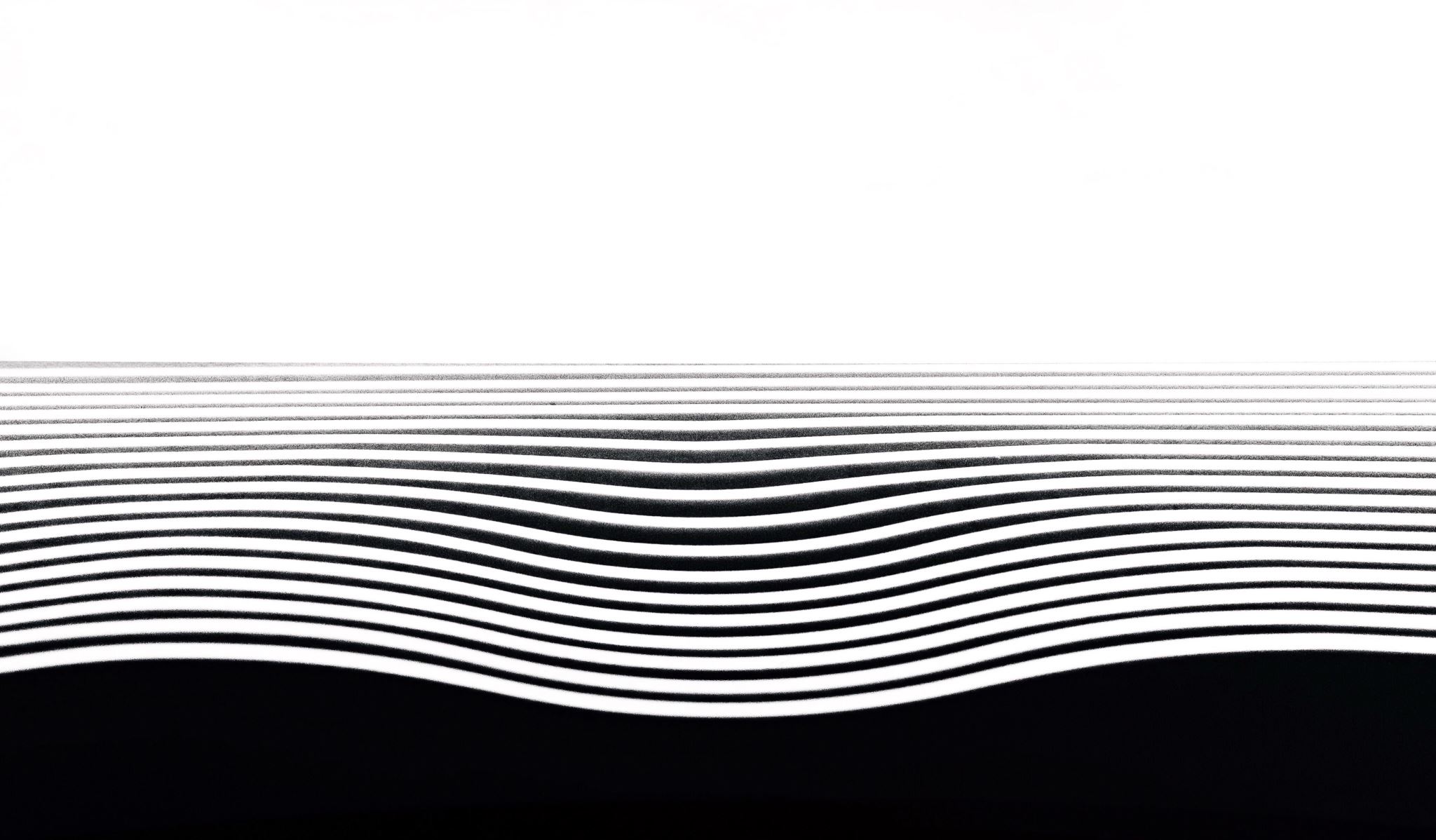 Computer-assisted translation (CAT)
Definisi
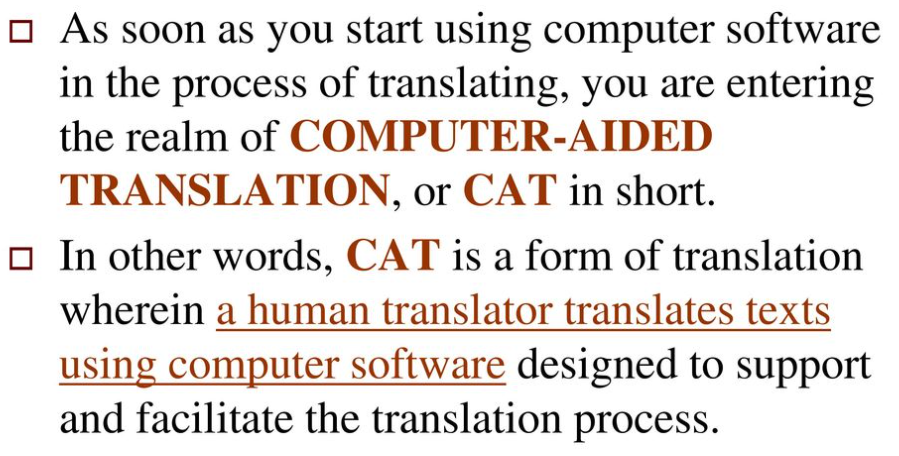 Definisi
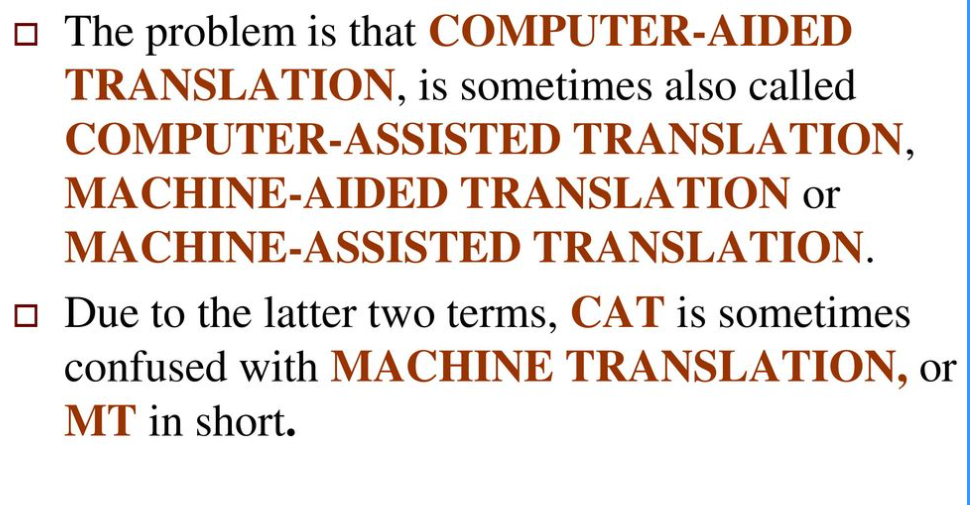 Definisi
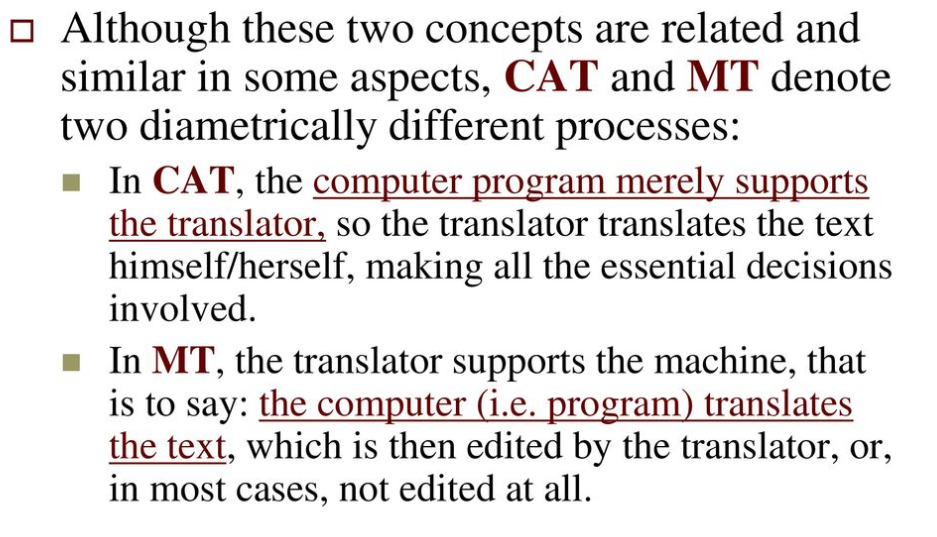 Definisi
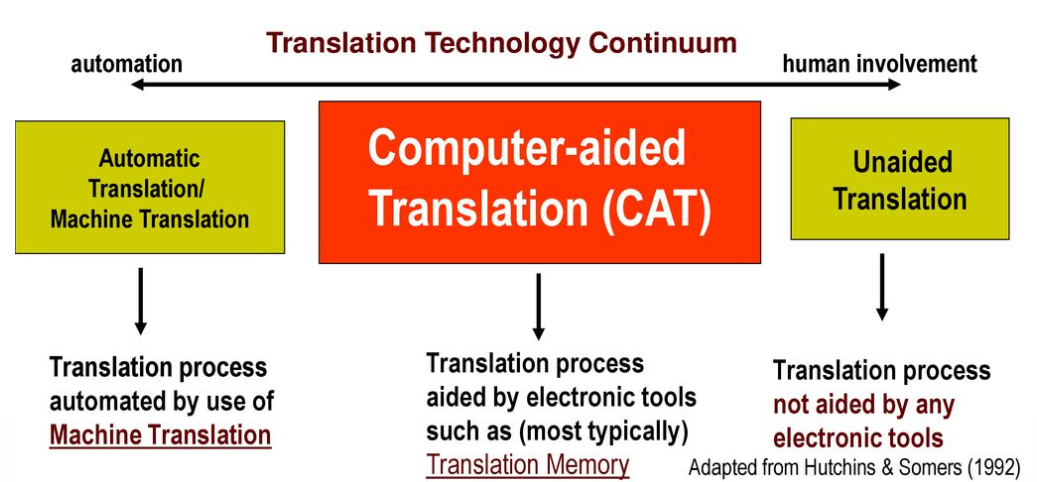 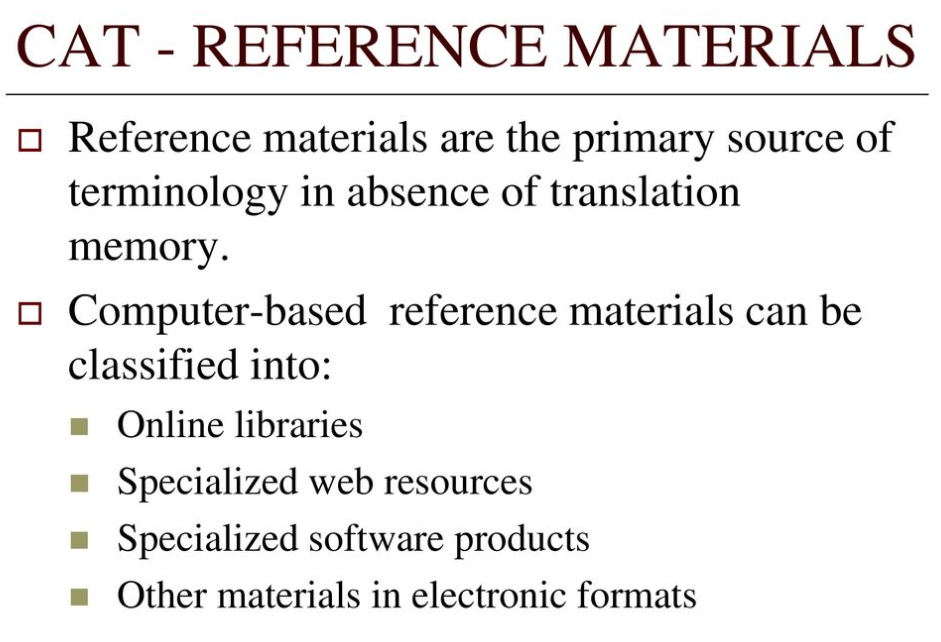 Reference Source
http://www.nlc.cn/newen/books/
https://www.gutenberg.org/
Other Online dictionary
Terminology databases
https://www.cjk.org/data/chinese/technical/chinese-english-database-technical-terms/
http://www.polyu.edu.hk/clc/app/glossary/
Tugas
1. Sebutkan fungsi dari tools berikut dan berikan contohnya: 
Translation Project Management software.
Concordant software.
2. Carilah Software yang membantu proses translasi dari Bahasa Mandarin dan berilah ulasan terhadap software tersebut! Ulasan bisa berupa fitur, keunggulan, penggunaan dan kelebihan software tersebut dibandingkan dengan yang lain.
Pengumpulan Tugas
Tugas dikumpulkan di SPADA dalam bentuk makalah (teks).
Batas waktu pengumpulan tugas bisa dilihat di SPADA.
Tugas dikerjakan berkelompok, dengan maksimal anggota tiap kelompok 5 mahasiswa.
Satu kelompok cukup mengumpulkan satu buah makalah saja.